“I wouldn’t know what to do with the breasts”:  Does patient gender affect medical student confidence 
and comfort in clinical skills? 
Marina Politisa, Camille AM Husera, Megan EL Brownb,c, Lynsay Crawforda, Lindsey Popea
a Undergraduate Medical School, University of Glasgow b Health Professions Education Unit, Hull York Medical School, University of York c MEdIC, Imperial College London
Corresponding author contact details: marina.politis@gmail.com, twitter @marinadpol
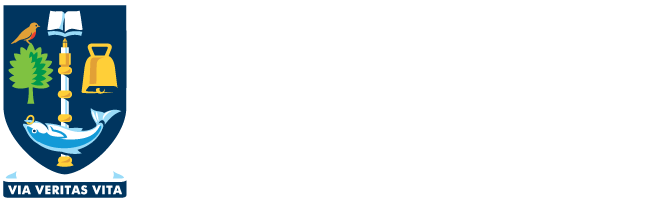 INTRODUCTION
RESULTS
DISCUSSION
Gender bias costs lives: in the last decade, deaths of more than 8200 women in England and Wales could have been prevented had they received the same standard of care as men (BHF, 2019). 

To inform institutional gender equity and equality strategies, we explored whether patient gender affects medical students’ levels of confidence and comfort in undertaking clinical examination skills.
Participants perceived teaching as androcentric, demonstrating how men are still presented as the ‘norm. They perceived tutors as reinforcing stereotypes related to gender by discouraging female volunteers. This reported gender bias may be a form of benevolent sexism, which, although well-intentioned, propagates stereotypes.

This highlights how ‘professionalism’ can be veiled implicit sexism – although tutors may believe they are protecting female students, this may promote benevolent sexism. The contrary is also the case, students highlighting professionalism as a reason for equal comfort/confidence.
It is always the males that are encouraged to volunteer. I have had…tutors …be a bit skittish about using females…
The male norm
Tutors’ internalised gendered attitude
Difficulty navigating breasts
Barriers
I remind myself I should be as professional as possible so I shouldn't feel uncomfortable.
I wouldn’t know what to do with the breasts!
A wider socio-cultural issue
Relating to patients
ACTIONS
METHODS
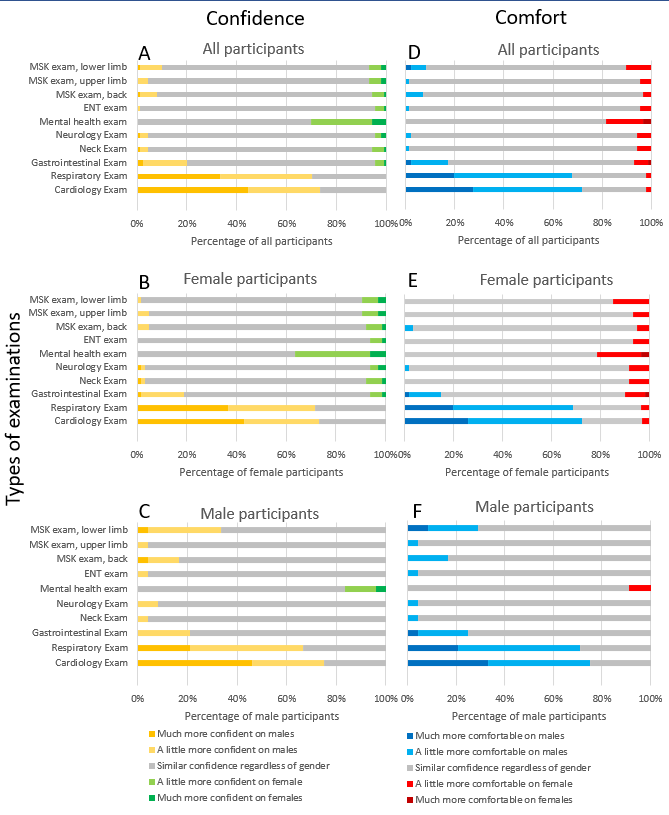 A mixed methods study design was used, consisting of an online questionnaire and focus group. Separate inductive thematic analyses were performed on textual survey responses and focus group transcripts using Braun and Clarke’s framework.
Practical actions taken at the Medical School in question are:
Provide information on gender and clinical skills in course handbook.
Schedule time to discuss gender and clinical skills in small group setting.
Ensure assessment supports practice of clinical skills on female patients.
Role as a prof-
essional
Gender blindness
Facilitators
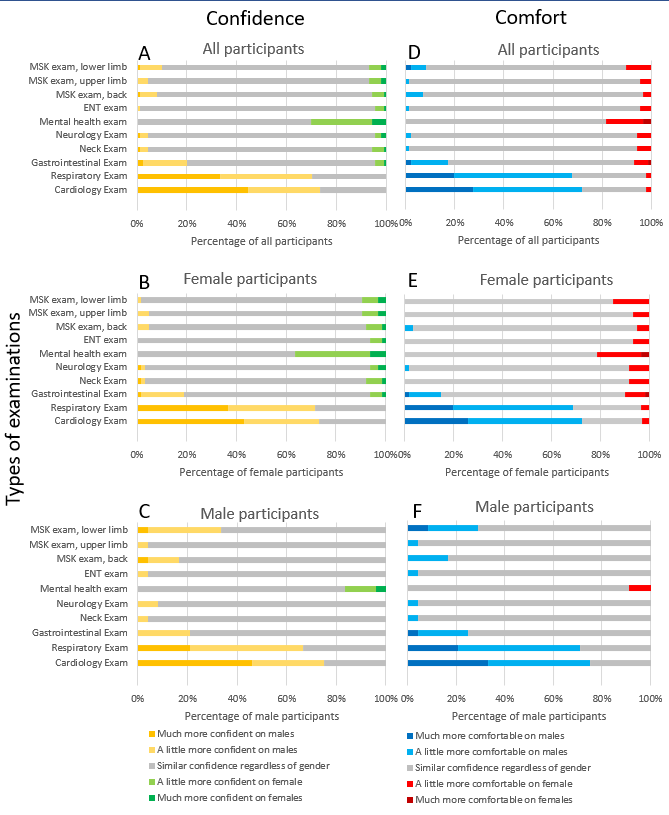 Authentic clinical environment
Figure 1: student confidence performing clinical examinations on male versus female patients
Acknowledgements We would like to acknowledge Professor Susan Jamieson, Professor Matthew Walters and Professor John Paul Leach for their comments during the write up process; Dr Zoe Noonan for ensuring that OSCEs were gender aware; Dr Sharon Sneddon for her support in developing the survey; Rebecca Galloway and Laura McCafferty for facilitating the focus groups; Kathryn Wilkinson and Aqua Asif for assisting with poster design and to all survey and focus group participants.